ESCUELA NORMAL DE EDUCACION PREESCOLAR DEL ESTADO DE COAHUILA
LICENCIATURA EN EDUCACION PREESCOLAR
CICLO ESCOLAR 2021-2022
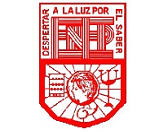 Séptimo semestre sección: “B”
Curso: Aprendizaje en el servicio
Titular: Sonia Yvonne Garza Flores
Alumna: Daniela Jaquelin Ramírez Orejón #15

Diario lunes 30 de agosto del 2021









Saltillo Coahuila                                      30 de agosto del 2021
JARDIN DE NIÑOS
GRAL. TOMAS SANCHEZ HERNANDEZ
CCT. 05DJN0054F
GRADO: 3 “B”
EDUCADORA TITULAR: NORA GRACIELA CHAVARRIA SALAZAR.
PRACTICANTE: DANIELA JAQUELIN RAMIREZ OREJON
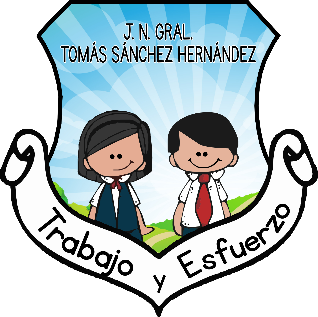 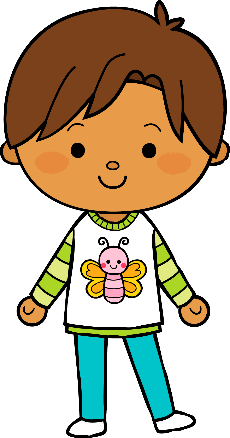 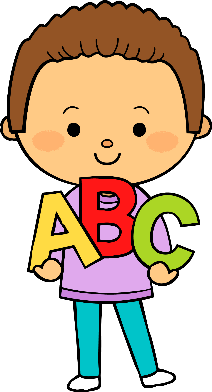 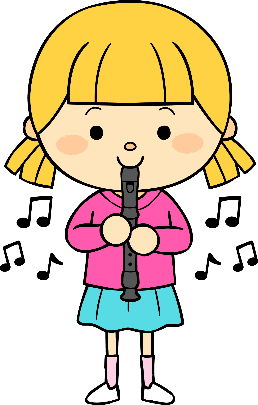 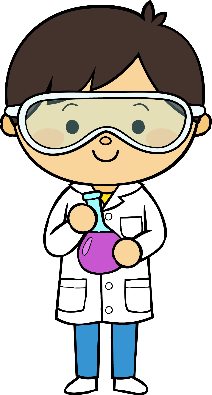 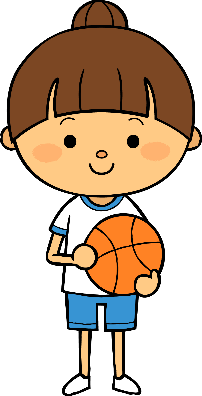 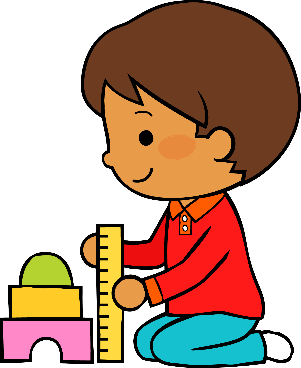 30
Agosto
2021
M
M
J
V
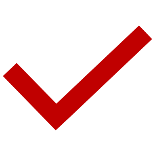 L
Situación de Aprendizaje: Hábitos de higiene.
Autoevaluación
Manifestaciones de los alumnos
Aspectos de la planeación didáctica
Campos de formación y/o áreas de desarrollo personal y social a favorecer
Pensamiento 
matemático
Lenguaje y
comunicación
Exploración del mundo natural y social
Educación 
Física
Educación Socioemocional
Artes
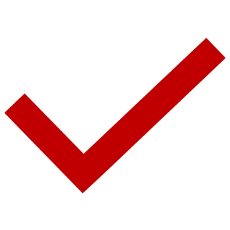 La jornada de trabajo fue:
Exitosa
Buena
Regular
Mala
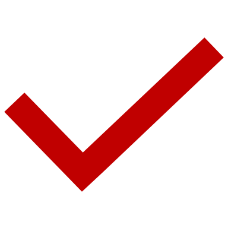 Logro de los aprendizajes esperados 
      Materiales educativos adecuados
       Nivel de complejidad adecuado 
       Organización adecuada
       Tiempo planeado correctamente
       Actividades planeadas conforme a lo planeado
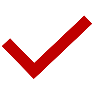 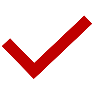 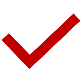 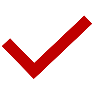 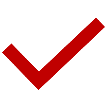 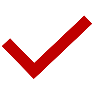 Interés en las actividades
Participación de la manera esperada
Adaptación a la organización establecida
Seguridad y cooperación al realizar las actividades
Todos   Algunos  Pocos   Ninguno
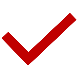 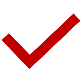 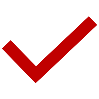 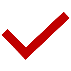 Observaciones
_____________________________________________________________________________________________________________________________________________________________________________________________________________
Rescato los conocimientos previos
Identifico y actúa conforme a las necesidades e intereses de los alumnos  
Fomento la participación de todos los alumnos 
Otorgo consignas claras
Intervengo adecuadamente
Fomento la autonomía de los alumnos
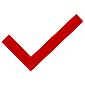 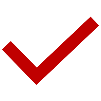 Si            No
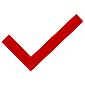 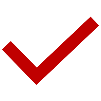 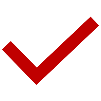 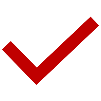 Logros
Dificultades
El día de hoy durante la práctica consideró que fue muy bien, los niños mostraron atención e interés en la actividad, participaron de la manera esperada.
Una de las dificultades es que algunos niños aun no se conectan por videollamadas.
Realizaron la actividad muy bien se tornaron muy participativos en cuanto a las actividades mencionaron que les gusto mucho la actividad.
Lunes 30 de agosto del 2021De acuerdo con la práctica profesional llevada a cabo el  di de hoy lunes 30 de agosto del presente año, en el Jardín de niños Tomas Sánchez Hernández con clave 05DJN0054F en el grupo de 3º B en forma virtual por videollamada vía zoom, a una totalidad de 41 participantes en el cual todos mostraron participación y la mayoría de niñas y niños participaron en la actividad a distancia, de educación física la mayoría de ellos seguía las instrucciones de la maestra de Educación física la videollamada  muestran un buen dominio de los contenidos de aprendizaje abordados destacando el campo formativo de educación física. Cabe destacar que la actividad realizada fue para todos los grupos del jardín de niños destacando la corporeidad, motricidad y acción motriz. Finalizando a las 9:50 a.m.Posteriormente se presento una actividad de pensamiento matemático en la cual los niños se presentaron de una forma muy participativa al realizar preguntas directas,  en la cual asistieron una totalidad de 8 alumnos, participando de una forma adecuada y colaborativa.La enseñanza de las matemáticas en los primeros años de vida representa un reto para los docentes que la imparten, en el preescolar se construyen las bases necesarias para formar individuos con razonamiento lógico matemático.
Se considera al conteo como la herramienta primordial para la resolución de problemas numéricos. A la vez, se concibe a la resolución de problemas como el medio principal a través del cual los niños desarrollarán la habilidad de contar, además de que los llevará a descubrir “las distintas funciones, usos y significados de los números” (SEP, 2011a, p. 56). Se espera que, a lo largo de todos los grados, los niños se involucren, de manera autónoma, en la resolución de situaciones que les sean familiares


https://doi.org/10.24844/em3003.05.Cortina Morfín, J. L., & Peña Jiménez, J. (2018). Nociones numéricas de alumnos mexicanos de tercero de preescolar. Educación matemática, 30(3), 101-121.
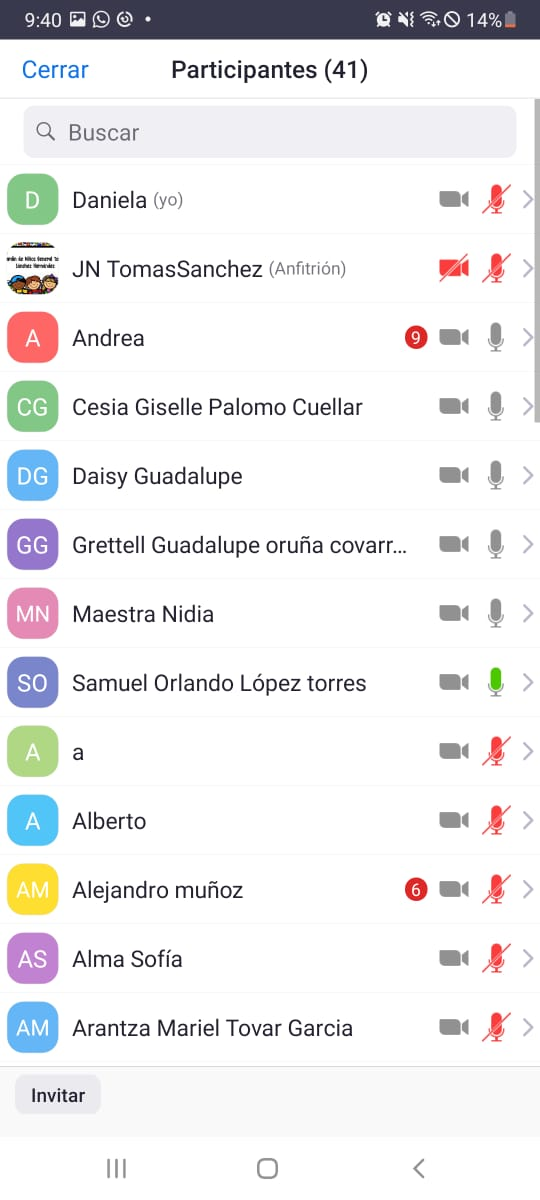 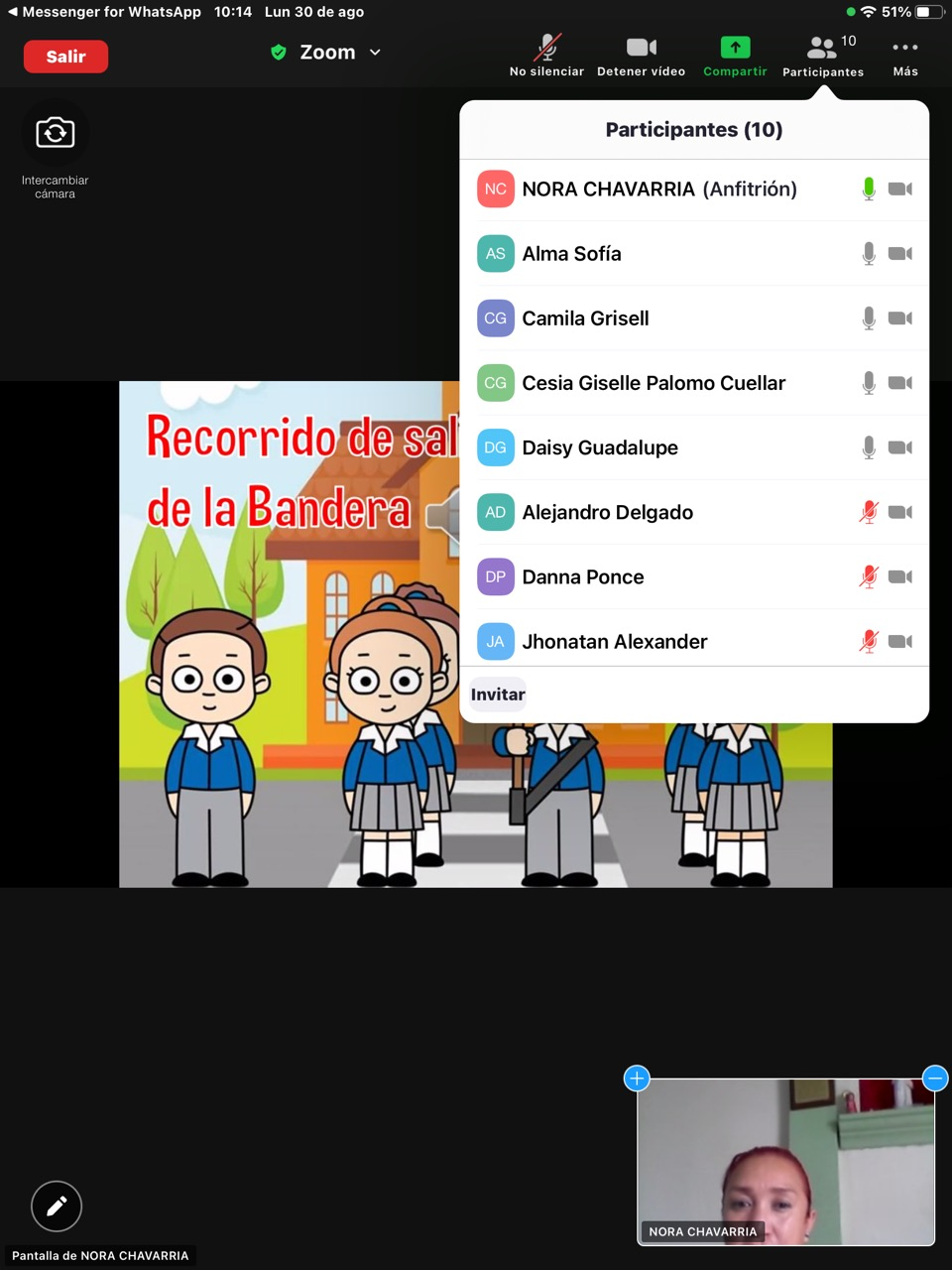 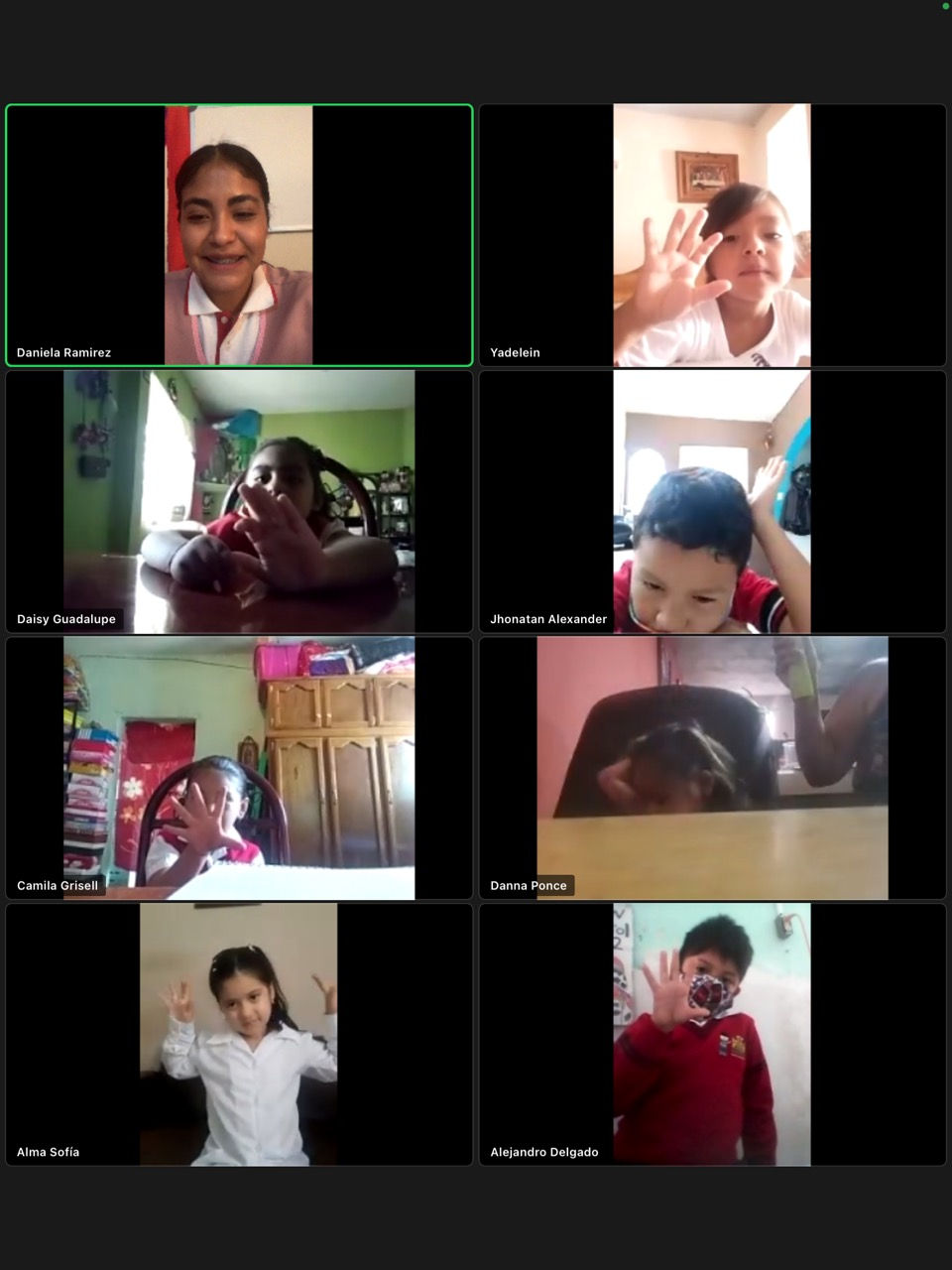 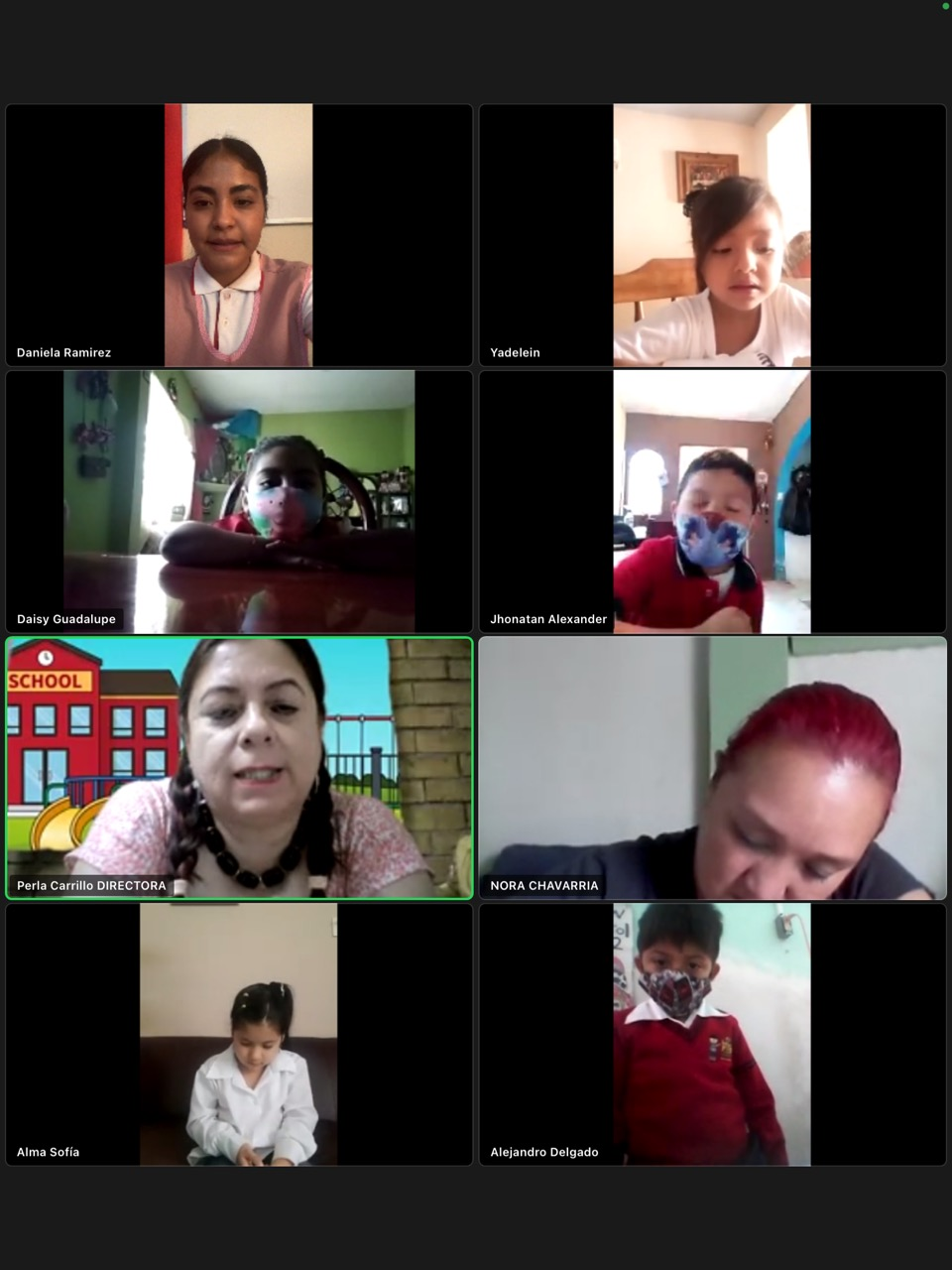 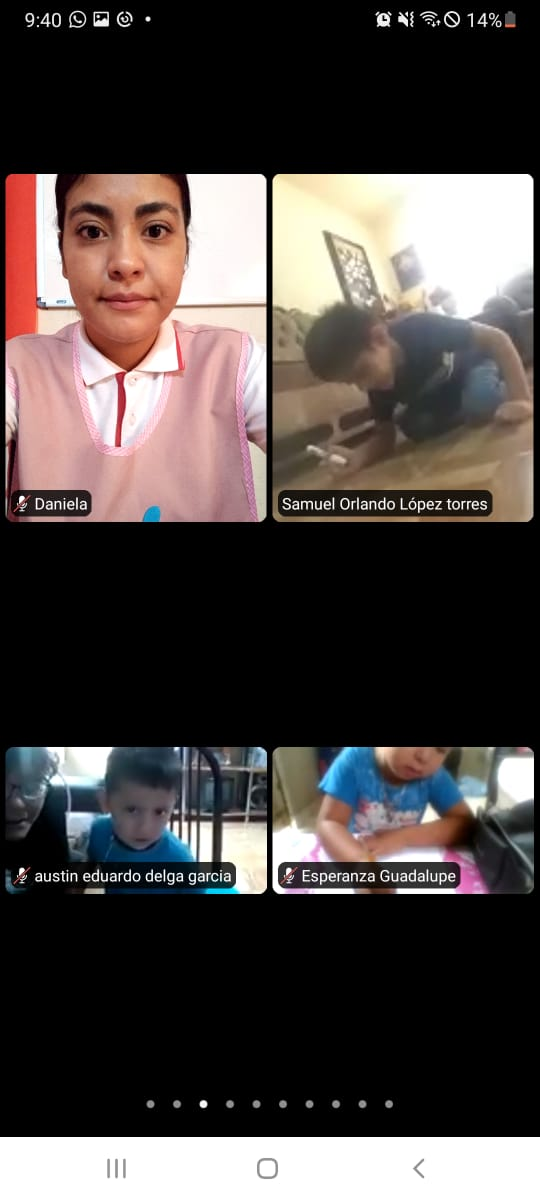 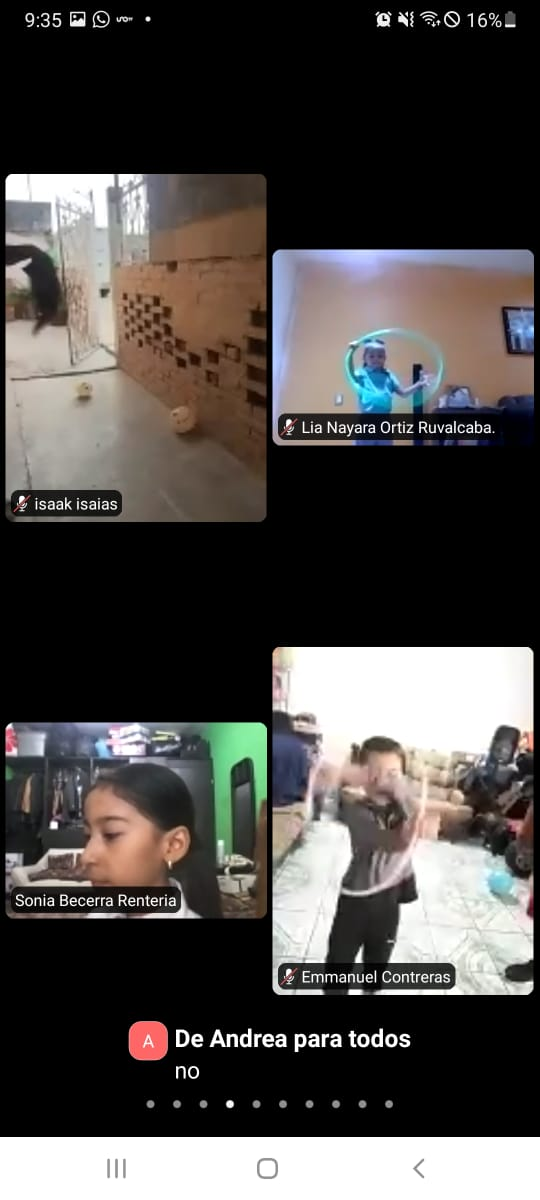